Урок №4 «Возникновение религий»
Модуль: Основы мировых религиозных культур.

Составитель: учитель рисования 
МАОУ СОШ №30 г.Томска
Думлер Татьяна Петровна

Сентябрь 2013
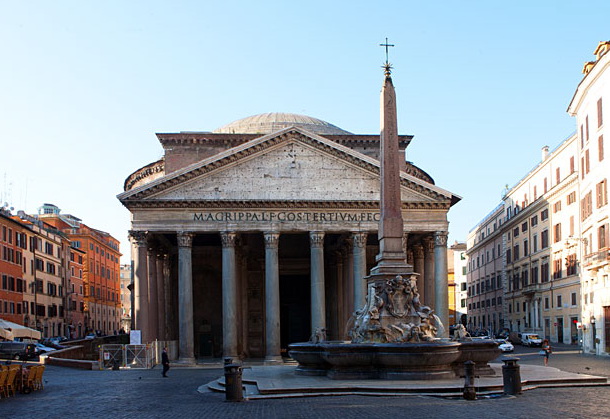 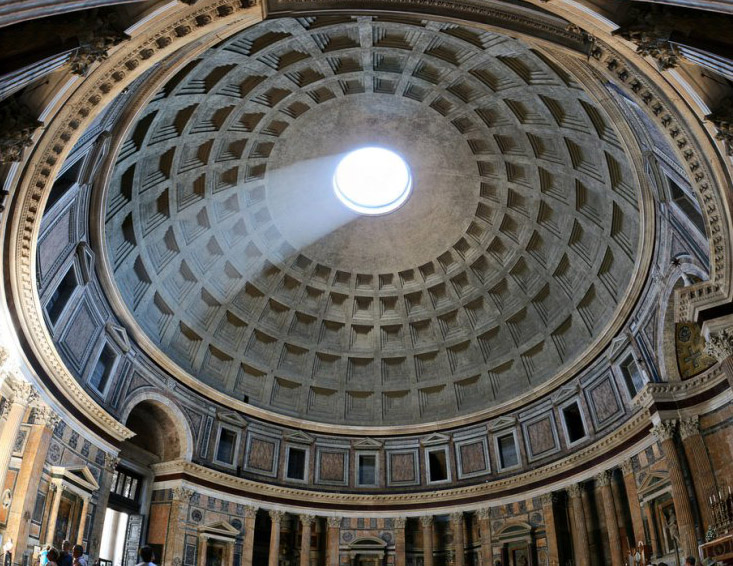 Иудаизм
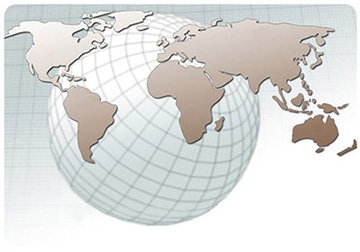 ИУДАИЗМ – религия 
 народ- евреи 
страна – Израиль
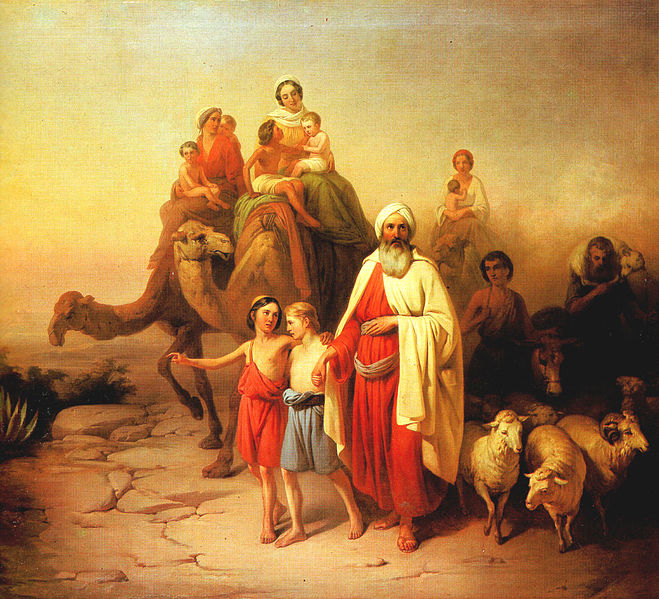 Авраам
«Земля Обетованная»
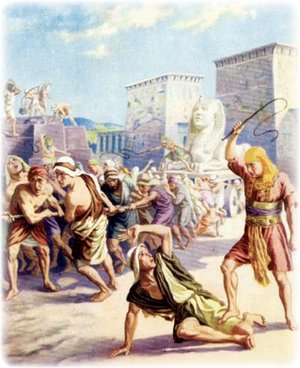 400 лет в неволе
Выполняли тяжелую работу, 
подвергались жестокому обращению.
Моисей
- родился и вырос в Египте,
- очень сострадал народу еврейскому
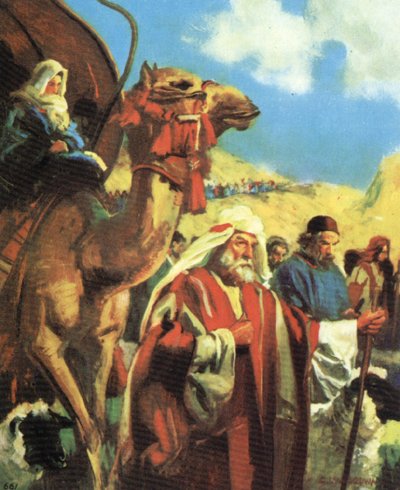 Получил повеление Бога 
вывести евреев в землю обетованную Ханаан.
гора Синай
Завет
Скрижали – 10 заповедей
Скиния
Манна небесная
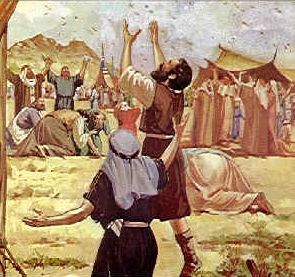 Бог показал Моисею с горы Нево Ханаан.
C XI века
 до н.э. Израилем правят цари: 
  Саул   Давид
   Соломон
Иерусалимский храм разрушен
Стена плача
Опорные слова
Опорные слова
Интернет ресурсы:
http://www.biancoloto.com/anticroma/navona/10.jpg  пантеон Рим
http://webmandry.com/images/stories/2012/9/panteon/panteon-7.jpg вид изнутри
http://travel-in-time.org/wp-content/uploads/2012/05/Avraam.jpg Авраам
http://s40.radikal.ru/i089/1204/23/4e11bab5ea84.jpg  рабство 
http://tasherittakemet.ucoz.ru/_ph/6/437872567.jpg  младенец 
http://i014.radikal.ru/0804/cf/841546ecf12e.jpg  исход из Египта
http://cs319731.vk.me/v319731189/7400/XG0EoK8F0q4.jpg  проход через море
http://souz-moscow.ucoz.ru/ron/map.jpg  карта исхода евреев из Египта
http://dataup.sdasofia.org/dataup/PRESENTACII/PICTURES/KARTINI/Lectures/The%20Bible/041.JPG  Моисей заключает завет
http://www.hermitagemuseum.org/imgs_Ru/05/hm5_5_1_big.jpg  Моисей дал народу  скрижали
http://www.istok.ru/netcat_files/Image/tabernacle12.jpg скиния1
http://upload.wikimedia.org/wikipedia/commons/7/7a/PI019.jpg скиния 2
http://www.socoamsterdam.nl/exhibitions/transitions/gathering_pic.jpg манна небесная
 http://www.inyemysli.ru/wp-content/uploads/2010/04/6178161_manna-250x300.jpg манну собирают
http://www.art-lv.com/pictures/the-death-of-moses.jpg Моисей на горе Нево
http://belarus-israel.by/sites/default/files/images/2013/04/B218.jpg иудейский царь
http://i71.photobucket.com/albums/i143/amatvey/DSCN2066.jpg город иудеев
  http://upload.wikimedia.org/wikipedia/commons/b/b7/Francesco_Hayez_017.jpg разрушение храма
http://img0.liveinternet.ru/images/attach/c/6/92/736/92736794_2.jpg стена плача